20XX年银行业发展报告
汇报人：OfficePLUS
Part 01.
政策背景
Part 02.
发展现状
Part 03.
机遇挑战
Part 04.
未来趋势
PART ONE
政策背景
政策背景
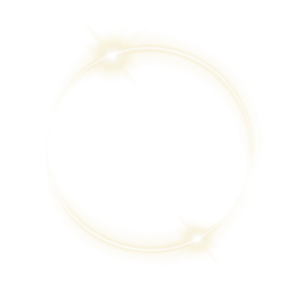 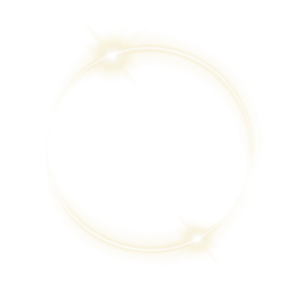 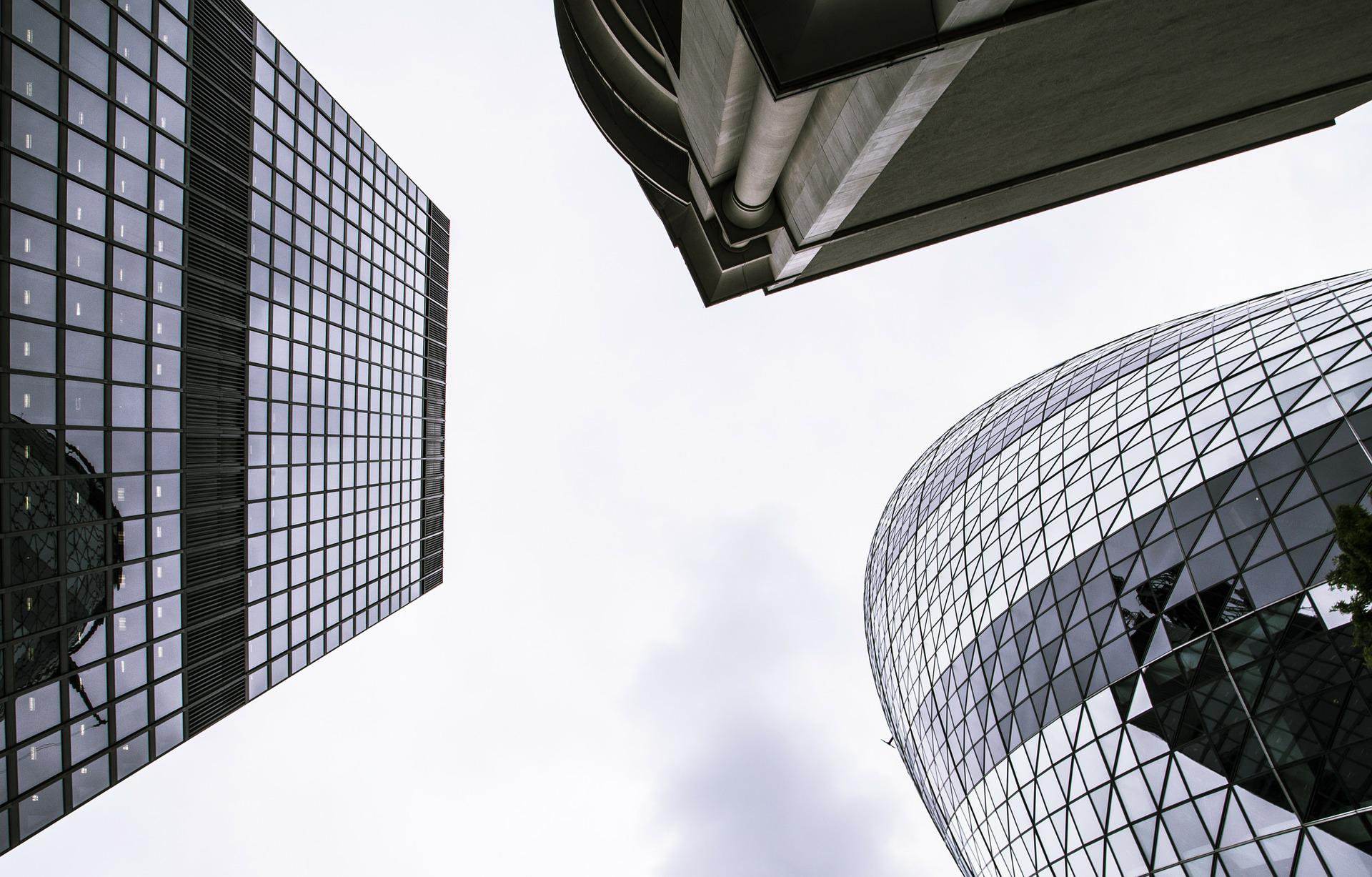 20XX年，银行业不断加大对实体经济的支持力度，落实减费让利政策，有效满足融资需求，信贷规模增速实现较快增长。
存款利率的监管优化和自律管理的调整以及负债质量管理办法等政策的实施，为商业银行负债业务高质量发展奠定了基础。
20XX年，银行业不断加大对实体经济的支持力度，资产业务进一步回归本源，负债业务发展总体稳健。
政策背景
A
B
C
颁发宽松政策
不良资产上升
强化线上交易
疫情发生后，各国迅速采取宽松的财政、货币政策，极度宽松的货币政策进一步推动或维持了全球利率低水平，银行业利差持续收窄。
很多银行机构在上半年大幅度提升拨备水平以应对经营环境的不确定性，银行利润会大幅下降。
居家办公和社区封锁成为控制疫情的基本规范，大部分民众尽量选择线上交易来满足日常所需更好地融合线上、线下服务，才能适应未来客户的需求。
政策背景
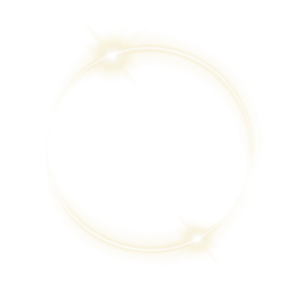 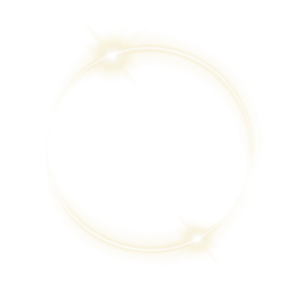 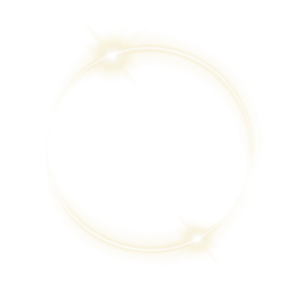 颁发宽松政策
不良资产上升
强化线上交易
各国迅速采取宽松的财政、货币政策，进一步推动或维持了全球利率低水平，银行业利差持续收窄。
很多银行机构在上半年大幅度提升拨备水平以应对经营环境的不确定性，银行利润会大幅下降。
居家办公和社区封锁成为控制疫情的基本规范，大部分民众尽量选择线上交易来满足日常所需。
PART TWO
发展现状
发展现状
银行业金融机构统筹做好疫情防控和金融服务，有力支持国民经济稳步复苏
受新冠肺炎疫情和国内外复杂严峻形势影响，中国银行业面临的风险和挑战加大
疫情控制得力，经济率先复苏回升，中国银行业主要指标表现持续改善
全年银行业资产负债规模将稳步增长，结构进一步优化，行业景气度将稳步提升
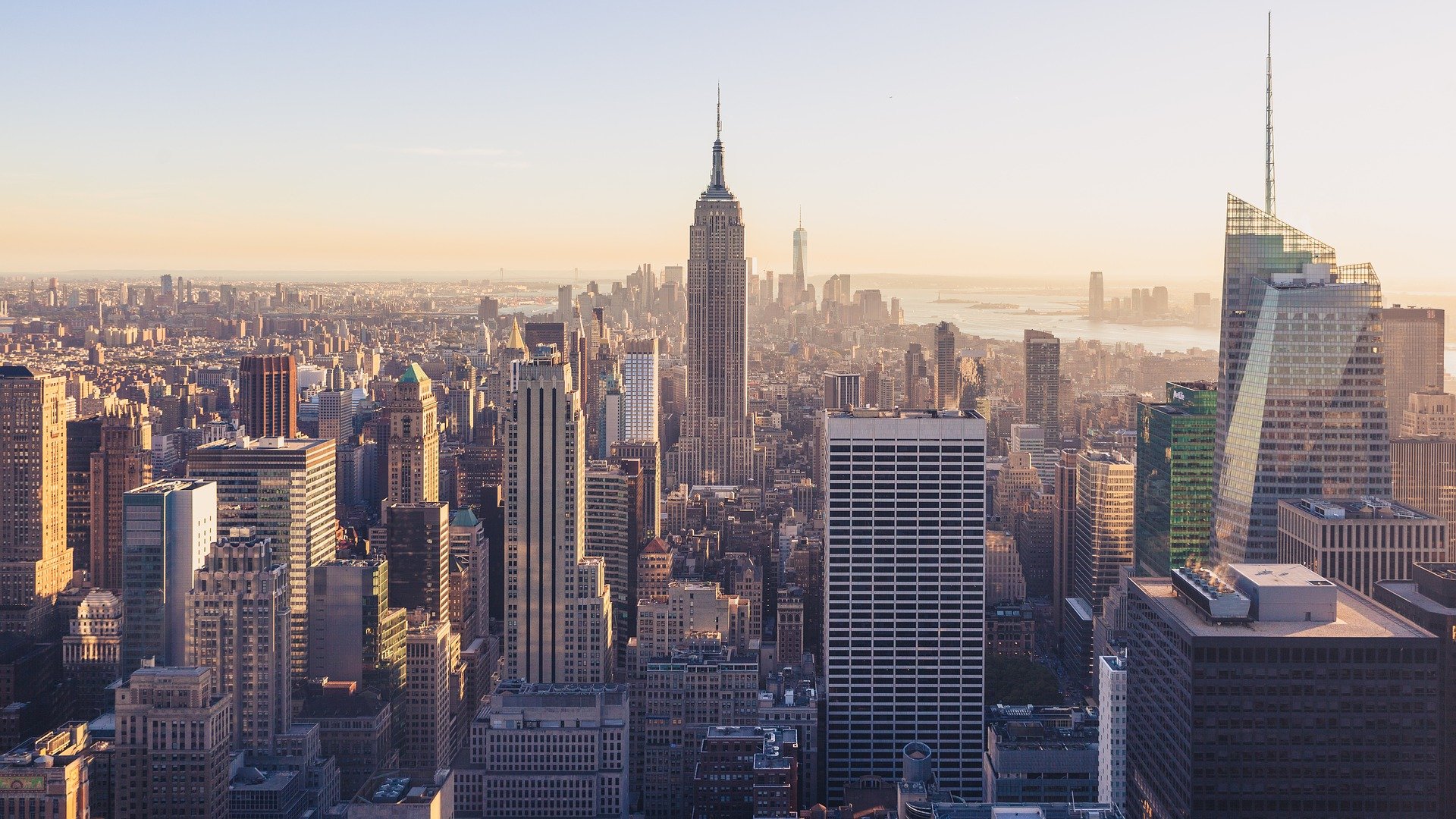 复苏
改善
冲击
增长
发展现状
STEP 1
STEP 2
STEP 3
STEP 4
全年银行业资产负债规模将稳步增长，结构进一步优化，行业景气度将稳步提升
疫情冲击
稳步复苏
持续改善
稳步提升
疫情控制得力，经济率先复苏回升，中国银行业主要指标表现持续改善
银行业金融机构统筹做好疫情防控和金融服务，有力支持国民经济稳步复苏
受新冠肺炎疫情和国内外复杂严峻形势影响，中国银行业面临的风险和挑战加大
发展现状
监管政策调整
次贷危机后，各国及巴塞尔委员会、金融稳定理事会等机构先后制定了一系列新措施完善银行业监管体系。
盈利水平下降
增加逆周期调节因子
中国银行业ROE从20XX年20%左右持续下降到当前的10%左右，ROA从1.2%下降到0.8%左右。
确立了全球系统重要性银行，增加了附加资本项，提出了总损失吸收能力要求。
利差收窄
技术变革和冲击
互联网公司依靠新技术推出便利、快捷的金融服务，从而不断在各种业务领域蚕食传统银行业
主要经济体采取了量化宽松政策，全球银行业利差出现明显收窄的趋势。
银行业发展影响因素
PART THREE
机遇挑战
机遇挑战
银行1
主力军
90后年轻消费力快速崛起，成互联网交易用户的主力军，也是线上消费的中坚力量。
全球银行业格局继续发生变化。近年来，我国很多银行也不断收缩地域和业务范围。
机遇挑战
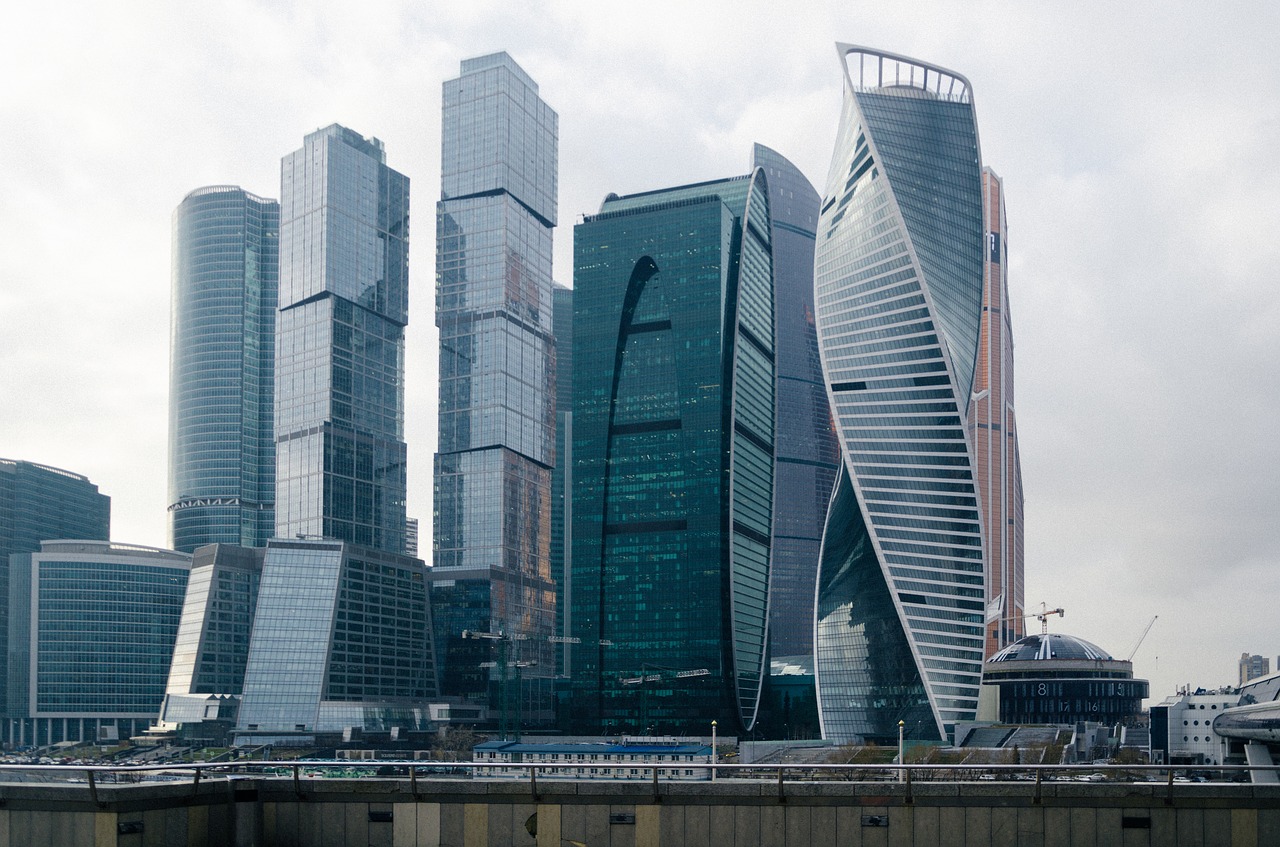 商业银行更需加大不良资产处置力度，严控增量风险，审慎开展资产分类，提前足额计提拨备，增强风险抵补能力。
PART FOUR
未来趋势
未来趋势
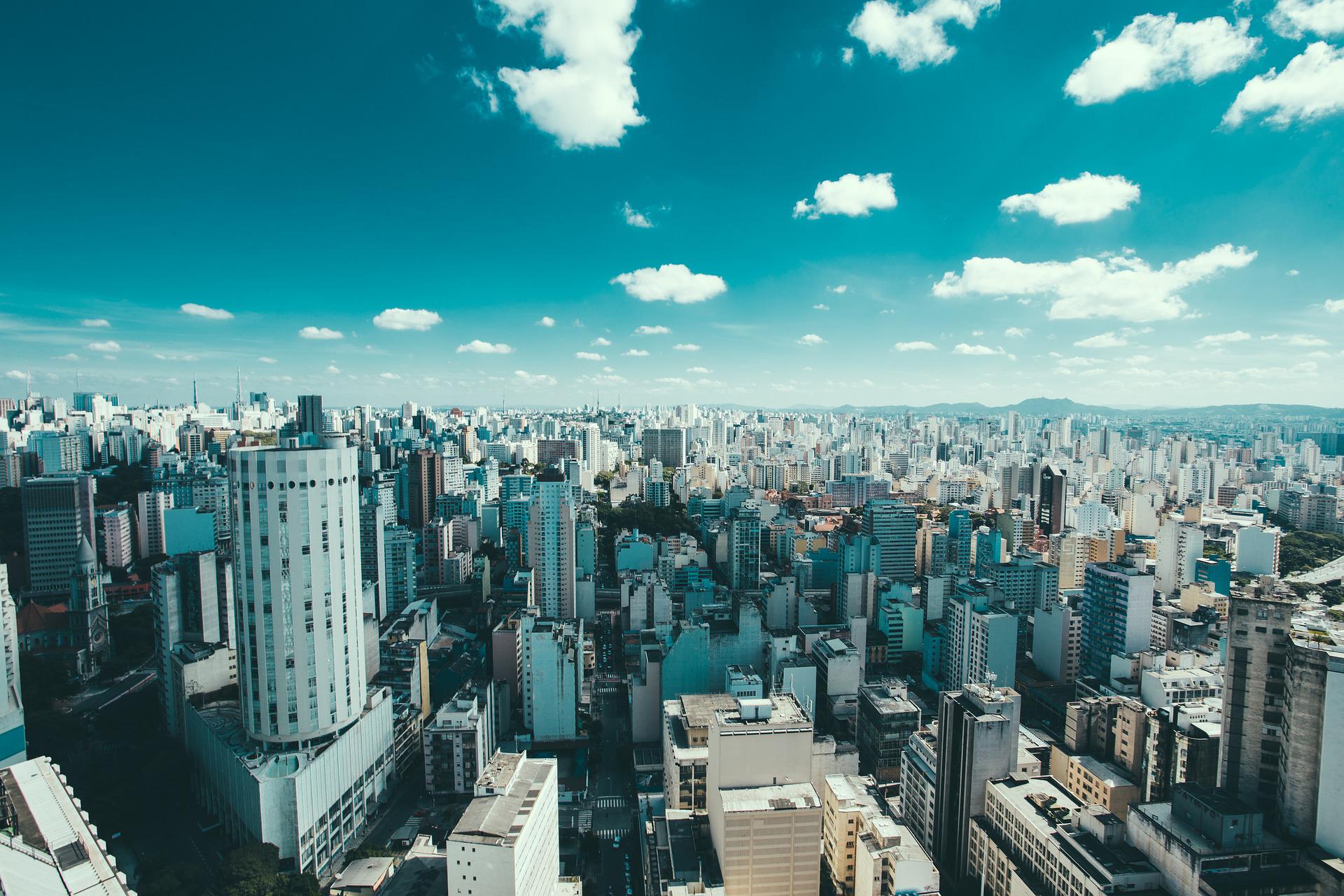 8.6%
20%
总资产
不良贷款率
20XX年6月末，银行业金融机构总资产336万亿元，同比增长8.6%
商业银行不良贷款率20%，较上季度末下降了0.05个百分点
未来趋势
银行业资产负债规模将稳步增长，结构进一步优化，净息差有望进一步企稳，行业景气度将稳步提升。
大型商业银行
股份制商业银行
城商行及农商行
非传统业务
传统业务
投行业务
THANKS
汇报人：OfficePLUS
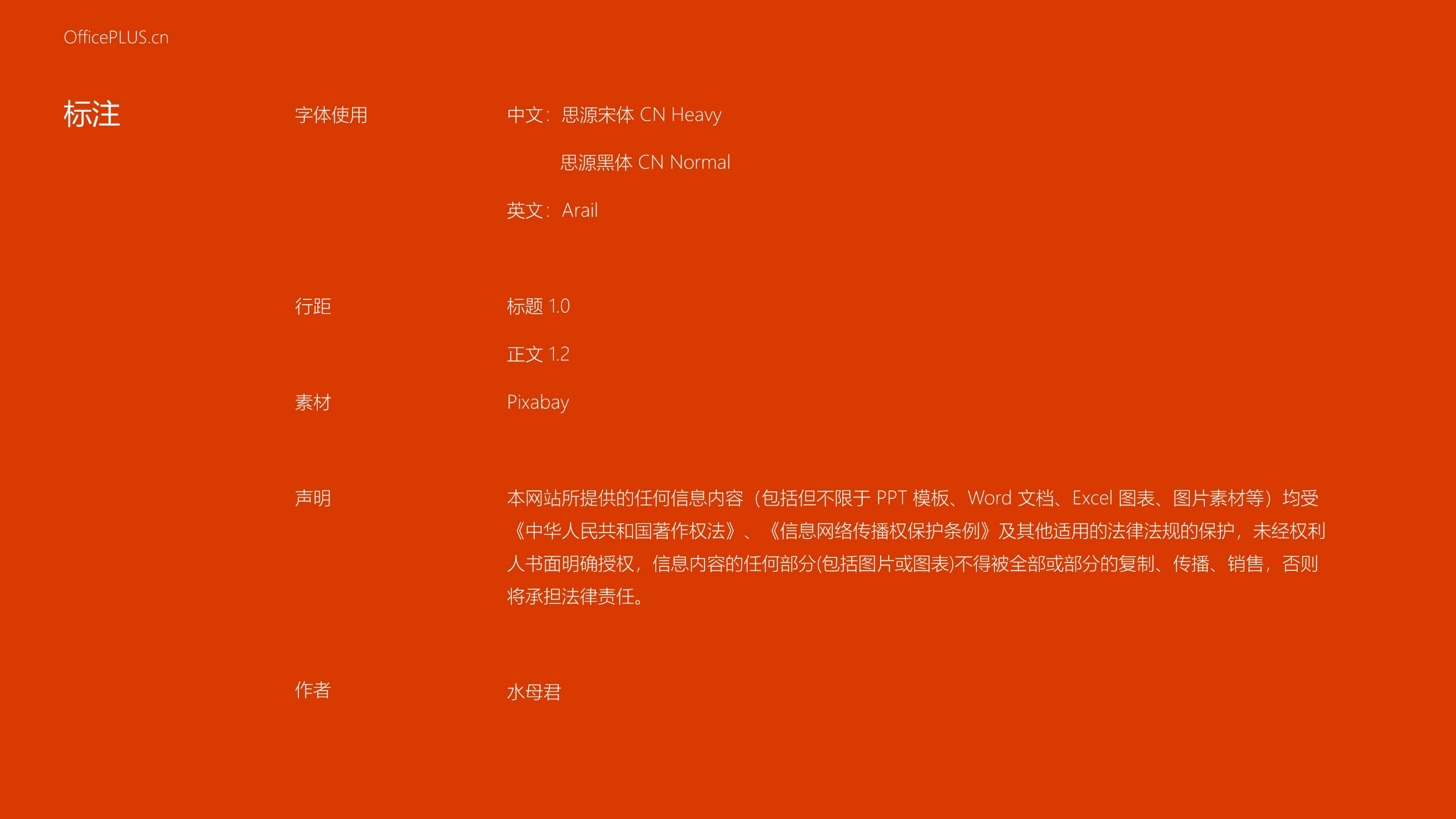